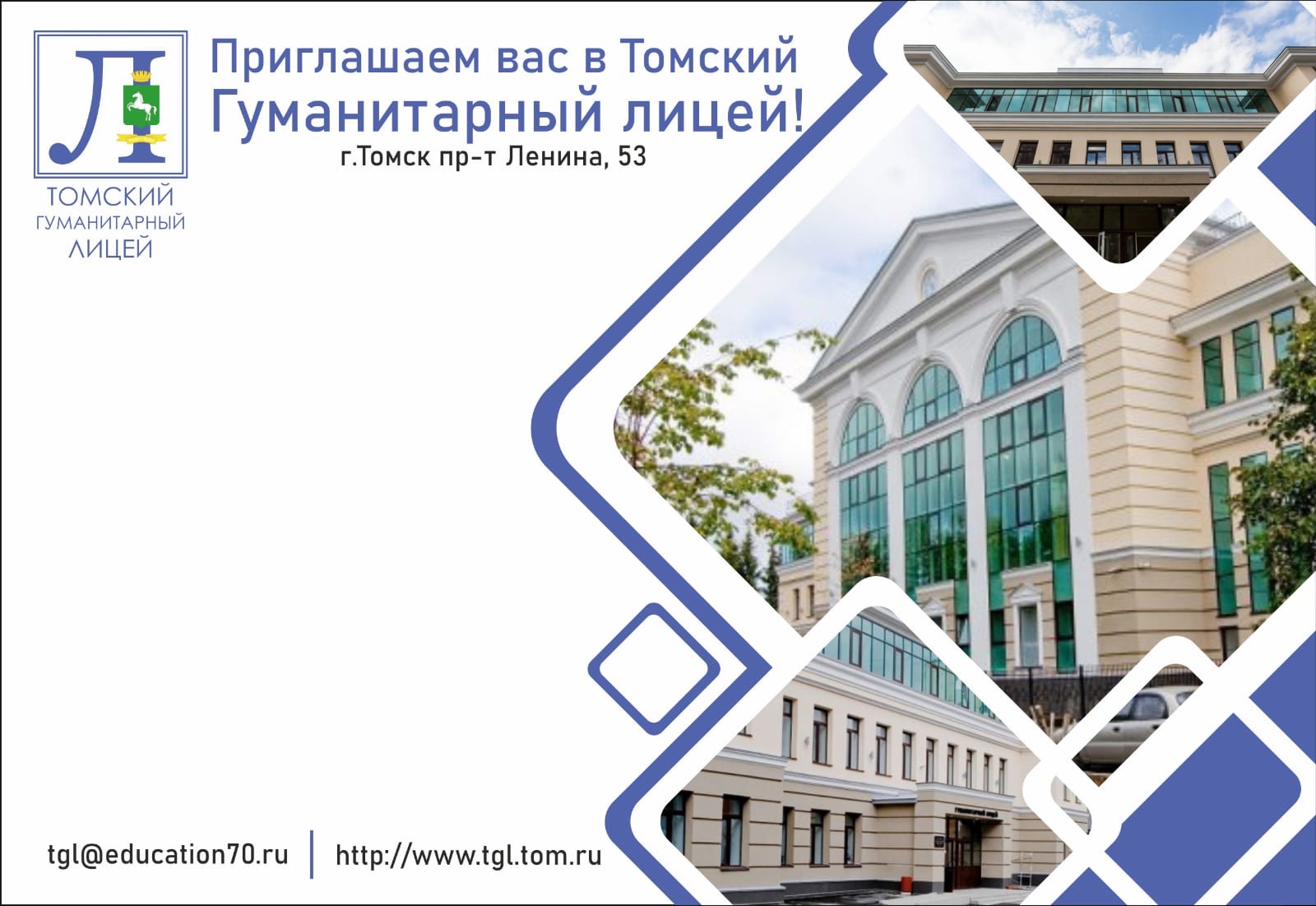 «Деятельностно-ценностные задачи на уроках математики»
Тырышкина Ксения Викторовна, 
учитель математики
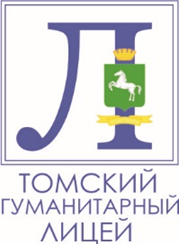 ТОГИС (технология образования в глобальном информационном сообществе)
В.В. Гузеев
Деятельностно-ценностная задача
коммуникационная задача (указания к коллективной мыследеятельности, вырабатывающей систему ценностей)
познавательная задача 
(то есть содержание-условия и цели-требования)
информационная задача (поиск и обработка информации)
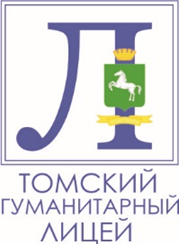 Деятельностно-ценностная задача
Ведущим компонентом в этой структуре является информационная задача – её особенности задают характеристические признаки задачи в целом.
Структурные компоненты информационной задачи предъявляются в явном виде:
Сравните Ваши выводы с выводами признанных специалистов
Выделите ключевые слова для информационного поиска
Обсудите и проанализируйте собранную информацию
Сделайте выводы
Найдите и соберите необходимую информацию
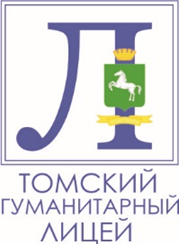 Пример деятельностно-ценностной задачи
«Задача о листьях»
Метапредметные области: геометрия, биология
Класс: 8
Тема: «Подобие фигур»
Текст задачи. В начале лета от корней деревьев появляется молодая поросль. Вы наверняка замечали, что её листья гораздо крупнее, по сравнению с листьями родительского дерева. Это так называемые теневые листья - листья растений, выросшие при недостатке света. Теневые листья возмещают недостаток света размерами своей площади, улавливающей солнечные лучи. 
Найдите способ, позволяющий определить, во сколько раз площадь листа поросли больше площади листа родительского дерева.
а) Выделите ключевые слова для информационного поиска. 
б) Найдите и соберите необходимую информацию. 
в) Проанализируйте собранную информацию. 
г) Сделайте выводы. 
д) Сравните ваши выводы с выводами известных людей.
е) Составьте математическую задачу, исходя из полученных выводов (размеры объектов можно взять приблизительные).
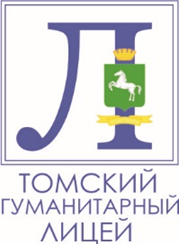 Пример деятельностно-ценностной задачи
Задача «О Гулливере» 
Метапредметные области: геометрия, литература
Класс: 8
Тема: «Подобие фигур»
Текст задачи. В знаменитом романе «Путешествия Гулливера» ирландского писателя-сатирика, поэта и общественного деятеля Джонатана Свифта (1667-1745) его герой Лемюэль Гулливер совершает путешествие в Лилипутию, где живут очень маленькие люди, и он предстаёт перед ними как человек-гора. 
В стране лилипутов английскому футу соответствовал дюйм. Это означает, что все её обитатели и окружавшие их предметы были в 12 раз меньше тех, что окружают нас, по высоте, толщине и т.д. Вот что поведал главный герой: «Были привезены шестьсот матрасов обыкновенной величины, и в моем доме началась работа: сто пятьдесят штук были сшиты вместе, и так образовался один матрас, подходящий для меня в длину и ширину; четыре таких матраса положили один на другой, но твёрдый пол из гладкого камня, на котором я спал, стал от этого ненамного мягче. По такому же расчёту были изготовлены простыни, одеяла и покрывала, достаточно сносные для человека, давно привыкшего к лишениям». «…В последнем пункте условий моего освобождения император постановляет выдавать мне еду и питьё в количестве, достаточном для прокормления 1728 лилипутов». «Спустя некоторое время я спросил у одного моего придворного друга, каким образом была установлена такая точная цифра. На это он ответил…». 

Выясните, насколько точны были вычисления математиков из страны Лилипутии.